WELL-FOUNDED FEAR, PERSECUTION (ACTS, ACTORS, PROTECTION)FIVE GROUNDS OF PERSECUTIONRIGHTS OF REFUGEES
Presented by Boldizsár Nagy,
CEU Legal Department
2012
The structure of the classes
Fundamental concepts - historic development before 1918
The formation of the international refugee regime and the foundations of the present system
Taking stock of the order of magnitude of forced migration
Causes of forced migration and reasons for protecting refugees – ethical inquiries 
Durable solutions, „alienage”, the refugee experience
Definitions in use universally and regionally
Fundamental principles, especially non-refoulement
Well founded fear
Persecution – acts, actors
Five grounds of persecution
Substantive rights of recognised refugees
Termination of refugee status
Exclusion from protection
Reflection
WELL FOUNDED FEAR
Well founded fear
Two approaches

Mixed (subjective and objective)			Objective
Handbook	(§37, 40)				Hathaway
 
probability 	 				probability 
of persecution			     of persecution
         +	
state of mind

Purely forward looking: what would happen upon return home? 
(except for interwar categories and IRO who may  „invoke compelling  reasons arising out of previous persecution  for refusing to avail” themselves of the protection GC 1§ C (6))
[Speaker Notes: „Fear was employed to mandate a forward looking assessment of risk”              The law of refugee status,1991, p. 66

Baksish Gill Singh: 22 years work for Indian government – friend’s statement on a possible arrest for his sympathy with the Sikh cause makes him quit the job and flee – geniune subjective fear from returning. 
Does it have rational basis? – Canadian Appeal Board in 1987: there is no objective basis 

„Between 1993 and 2002, 68% of the world’s refugees were recognized on the basis of prima facie group status determinations (over seven million people all told). See UNHCR Statistical Yearbook 2002, supra note 64, Statistical Annex II, at 145: J. Hathaway and W. Hicks, ’Is There a Subjective Element in the Refugee Convention’s Requirement of Well-Founded Fear?’ (2005) 26 Michigan Journal of International Law 505.  fn 68 at p 523 


Group recognition by definition ignores (subjective)  fear]
Well founded fear - probability
Well founded fear – assessment of the probability of a future event (persecution)
Conceivable standards of probability(thresholds)
Beyond reasonable 
doubt
Balance of 
probabilities
Reasonable
 possibility
„There is simply no room in the United Nations' definition for concluding that because an applicant only has a 10% chance of being shot, tortured, or otherwise persecuted, that he or she has no "well-founded fear" of the event happening.   ... As we pointed out in Stevic, a moderate interpretation of the ‘well-founded fear’ standard would indicate that so long as an objective situation is established by the evidence, it need not be shown that the situation will probably result in persecution, but it is enough that persecution is a reasonable possibility.” 

INS v. CARDOZA-FONSECA, 480 U.S. 421 (1987), p. 7
[Speaker Notes: Kwiatowski, 1982 still a balance of probabilities (in Canada)
Sivakumaran, House of Lords, 1988: rejects that fear is subjective. It is a reasonable degree of likelihood (real and substantial danger).
Canada Appeal Board, 1989: reasonable chance 
______________________________________________________________________
Scholars: P.Weiss: good reason,;  G. Melander: plausible danger; Aga Khan: some proof; A. Helton: real chance; G.G. Gill: serious possibility

See Also: J. Hathaway and W. Hicks, ’Is There a Subjective Element in the Refugee Convention’s Requirement of Well-Founded Fear?’ (2005) 26 Michigan Journal of International Law 505. 

For subjective:
Walter Kälin, Well-Founded Fear of Persecution: A European Perspective, in Asylum
Law and Practice in Europe and North America: A Comparative Analysis 21, 28
(Jacqueline Bhabha & Geoffrey Coll eds., 1992)

 However, because he believes that psychological suffering is often not appropriately validated as part of the “objective” inquiry and that “freedom from fear is a value in itself,” Kälin hopes that “states, without neglecting objective factors, would take subjective factors more into account. . . .” An evaluation of the “subjective element” (in the sense of evidence of particularized vulnerability), he argues, will lead to an increase in the grants of refugee status, furthering the humanitarian aims of the Refugee Convention.]
Well founded fear – time and place
Time: not necessarily at departure
	- refugees sur place
	- at the moment of decision (Said v Netherlands, ECHR, Appl. 2345/02)


Place: territory of future persecution
 – not necessarily state of nationality
 + 
 – stateless persons
Well founded fear  - evidence / proof / credibility
„Because the  risk of persecution will never be definitely measurable, decision-makers should ask only whether the evidence as a whole discloses a risk of persecution which would  cause a reasonable person in the claimant’s circumstances  to reject as insufficient whatever protection her state of origin  is able and willing to afford her” 
Hathaway: The Law of Refugee Status,1991, at p. 80
Well founded fear  - evidence / proof / credibility
Tools to establish the well-founded nature of the fear
Generalised oppression
Asylum seeker’s testimony
(credibility)
General human rights situation
Past persecution of the a.s.
Harm to similarly situated persons
Well founded fear  - evidence / proof / credibility
Credibility

The asylum seekers account („plausible, credible, frank”)

False assumptions of the interviewer

The role of the interpreter

The causes of inconsistencies
	- Difference of cultures 
	- PTSD
	- Groups with special needs (torture victims, women, 		minors, others)

Benefit of the doubt	
See: G.Noll ed.: Proof, Evidentiary Assessment 
and Credibility in Asylum procedures,
 Martinus Nijhoff, Leiden, 2005
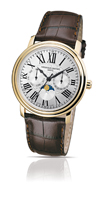 R
E
M
E
M
B
E
R
!
[Speaker Notes: See Nienke Doornbos , Jane Herlihy and Gregor Noll  in Gregor’s  proof, evidence...]
Well founded fear  - evidence / proof / credibility
Country of origin information
The reliability of sources
		- UNHCR (Refworld!)
		- International NGO-s
		- UN  (and regional) human rights bodies
		- National, governmental reports 
(Said v Netherlands, ECHR, 2005 – separate opinion of Judge Loucaides)

		web-based  - www.ecoi.net 

The access to information – „arms length” – secret information
[Speaker Notes: Question of reliability – the example of AI with the Afghan stoning]
PERSECUTIONACTS, ACTORS
Persecution acts, actors
What constitutes persecution?
GC does not interpret persecution
Handbook: § 51: Threat to life and freedom on account of  race, religion, nationality, political opinion or membership of a particular social group is always persecution. Other serious violations of human rights – for the same reasons – also constitute persecution. 

§ 52: The subjective element  - depends on the perception by the victim
§ 53: Cumulative ground 

HB on specific issues: Discrimination (54-55); punishment (56-60); „Republikflucht” (61); economic hardship – in certain circumstances
Persecution -  prosecution difference
[Speaker Notes: HB, 52§: Due to variations in the psychological make-up of individuals and in the circumstances of each case, interpretations of what amounts to persecution are bound to vary  -  Is fear purely objective?!!

63. Where economic measures destroy the economic existence of a particular section of the population (e.g. withdrawal of trading rights from, or discriminatory or excessive taxation of, a specific ethnic or religious group), the victims may according to the circumstances become refugees on leaving the country.]
Notion of persecution
Deborah Anker:
Persecution - universal and flexible meaning
Serious harm, not limited to physical harm or threat to life and freedom
The state fails to protect

Guy Goodwin Gill: unacceptable interference with the integrity or inherent dignity of the human being

J. Hathaway: the sustained or systemic violation of basic human rights demonstrative of a failure of state protection.
[Speaker Notes: Hathaway: 3 classes of human  rights: 
	1. Violation of life and integrity > always persecution
	2. classical civil rights: usually, unless justified
	3. economic, social, cultural: usually not, unless discriminatory
















* Law of Asylum in the United States, 3rd ed, 1999
** The Conceptualisation of „Persecution”  by the House of Lords:
 Horvath v. Secretary of State for the Home department,
 International Journal of Refugee Law, vol.13 (2001) No ½ pp. 16 – 31
  
***The intersection of human rights law and refugee law: on or off the map?  The challenge of locating appellant s395/2002 
IARLJ Australia/New Zealand Chapter Meeting, Sydney, 9 June 2004
http://www.refugee.org.nz/Reference/Sydney04.html#  látogatva: 2005. június]
Notion of persecution
“Understanding the predicament of “being persecuted” as the sustained or systemic violation of basic human rights demonstrative of a failure of state protection means that the refugee definition is to be approached not from the perspective of what the refugee claimant can do to avoid being persecuted, but from the perspective of the fundamental human right in jeopardy and the resulting harm.  If the right proposed to be exercised by the refugee claimant in the country of origin is at the core of the relevant entitlement and serious harm is threatened, it would be contrary to the language context, object and purpose of the Refugee Convention to require the refugee claimant to forfeit or forego that right and to be denied refugee status on the basis that he or she could engage in self-denial or discretion on return to the country of origin; or, to borrow the words of Sachs J in National Coalition for Gay and Lesbian Equality v Minister of Justice 1999 (1) SA 6 at [130], to exist in a state of induced self-oppression.”

Roger Haines: The intersection of human rights law and refugee law: on or off the map?  The challenge of locating appellant s395/2002 
IARLJ Australia/New Zealand Chapter Meeting, Sydney, 9 June 2004
http://www.refugee.org.nz/Reference/Sydney04.html - last visited 28 October 2006
The actor
Historic aspects of the system – Nazi Germany,  totalitarian Soviet Union, Communist systems in eastern Europe, authoritarian states worldwide – the persecutor is the state, its authorities

Increased role of non-state actors
„new tribalism”, nationalism, religious fights
Insurgents in civil wars (e.g. in Latin America)
 Dominant group turning against its subgroup – see particular social group
[Speaker Notes: H.L.R v France 11/1996/630/813 – 1997április 23 ECtHR ítélet (ez volt a kolumbiai kábszer csempész)

D. v. United Kingdom 146/1996/767/964 1997 május 2 ECtHR   (HIV)

This point was emphatically made in Canada (Attorney General) v Ward [1993] 2 SCR 689, 709 (SC:Can): “The persecution alleged by the appellant emanates from non-state actors, the INLA; the Government of Ireland is in no way involved in it. This case, then, raises the question whether state involvement is a pre-requisite to “persecution” under the definition of “Convention refugee” in the Act. The precise issues are phrased differently by the parties, but can be summarized in the following fashion. First, is there a requirement that “persecution” emanate from the state? Second, does it matter whether the claim is based on the “unable” or “unwilling” branch of the definition? In my view, the answer to both these questions is no.” [58] And later, at 716-717: “The international community was meant to be a forum of second resort for the persecuted, a ‘surrogate’, approachable upon failure of local protection. The rationale upon which international refugee law rests is not simply the need to give shelter to those persecuted by the state, but, more widely, to provide refuge to those whose home state cannot or does not afford them protection from persecution. The former is, of course, comprised in the latter, but the drafters of the Convention had the latter, wider purpose in mind. The state’s inability to protect the individual from persecution founded on one of the enumerated grounds constitutes failure of local protection.”]
Roles in case of state persecution and non-state actor action
The Horvath caseHorvath v. Secretary of State for he the Home Department [2001] 1 AC 489*
Facts:
Applicant:  H. Slovak national, Roma person form the village Palin arrives to the UK in 1997
The subject of the complaint:
- Skinhead threats, police do not protect
- Refused employment for Roma ethnicity
- His child is discriminated against in the school system 
Procedure:
Application refused by Secretary of State. 
The Special Adjudicator did not find him to be credible and dismissed the appeal. 
The Immigration Appeal Tribunal reversed finding on credibility but concluded that, while he had a well-founded fear of violence by skinheads, he had not shown that he was unable to avail himself of the protection of the state. 
The Court of Appeal dismissed the appeal against the determination of the tribunal

 Decision of the Lords: no recognition, because although threat of persecution real, there is state protection against it.
*Reproduced in: IJRL, vol. 13 (2001), No 1 / 2, 174 - 201
Horvath -  protection by the state
Two issues:


The relation of state   			 The required level of 
 protection and persecution		         state protection


 Protection and persecution
 Of the  5 lords, 4 opine that persecution  = serious harm  + lack of state protection

Starting point: the purpose of GC 51: protection and fair treatment  = protection by asylum state is a surrogate of the protection of the country of origin if that persecutes
But what if the persecutor is a non-state actor?

Lord Craighead makes lack of protection part of persecution,
Lord Clyde makes lack of protection part of well founded fear (Lord Browne Wilkinson agrees with both, Lord Hobhose of Woodborough only  with Lord Clyde)

(Fear from) persecution is well founded, if the applicant fears persecution which  ”consist of acts of violence or ill-treatment against which the state is unable or unwilling to provide protection”

     Lord Lloyd of Berwick denies the unity of fear/persecution and lack of protection and considers it a separate element of the definition
Holistic approach
Gradual
[Speaker Notes: British courts
 * consider the Convention a living  instrumentnek 
 * A serious harm need not be a threat to life or freedom
 * Do not decide if persistency /as required by Hathaway is indeed necessary.
	Lambert denies, based on Court of appeal judgements 
++++++++++++++++++++++++++++++++++=

 In the Court of Appeal it was common ground between the parties that the question of state protection has nothing to do with whether what the applicant fears is "persecution" within the meaning of article 1A(2) of the Convention. In principle this must be right.  Berwick]
Horvath -  state protection
The required levels of state protection
All the three decision making levels (IAT, CoA, HoL) agree that Slovakia has offered appropriate protection
When is protection appropriate?
[Speaker Notes: Mikor megfelelő  -saját kultúránk standardjai, vagy a helyi viszonyok?
_____________________________________________________________
Lord Clyde: „There must be in place a system of domestic protection and machinery for the detection, prosecution and punishment of actions contrary to the purposes which the convention requires to have protected. More importantly there must be an ability and a readiness to operate that machinery. But precisely where the line is drawn beyond that generality is necessarily a matter of the circumstances of each particular case.”
Lord Craighead: 
„As regards the third issue
[” What is the test for determining whether there is sufficient protection against persecution in the person's country of origin -- is it sufficient, to meet the standard required by the convention, that there is in that country a system of criminal law which makes violent attacks by the persecutors punishable and a reasonable willingness to enforce that law on the part of the law enforcement agencies? Or must the protection by the state be such that it cannot be said that the person has a well-founded fear?],

The answer to it also is to be found in the principle of surrogacy. The primary duty to provide the protection lies with the home state. It is its duty to establish and to operate a system of protection against the persecution of its own nationals. If that system is lacking the protection of the international community is available as a substitute. But the application of the surrogacy principle rests upon the assumption that, just as the substitute cannot achieve complete protection against isolated and random attacks, so also complete protection against such attacks is not to be expected of the home state. The standard to be applied is therefore not that which would eliminate all risk and would thus amount to a guarantee of protection in the home state. Rather it is a practical standard, which takes proper account of the duty which the state owes to all its own nationals.”]
Horvath - evaluation
Merits

GC51 living instrument, to be flexibly interpreted

Human rights constitute the frame for interpretation when searching for the object and purpose of GC51 

It is beyond doubt that non-state actors may qualify as persecutors
Horvath -  criticism
„Protection = reasonable willingness” -  refused by 
the Refugee Status Appeals Authority in New Zealand

The obligation of  non-refoulement

  „ cannot be avoided by a process of interpretation which measures the sufficiency of state protection not against the absence of a real risk of persecution, but against the availability of a system for the protection of the citizen and a reasonable willingness by the state to operate that system.  … If the net result of a state's “reasonable willingness” to operate a system for the protection of the citizen is that it is incapable of preventing a real chance of persecution of a particular individual, refugee status cannot be denied that individual.  ”

Refugee appeal No. 71427/99
 decision of 16 August 2000, para 63
[Speaker Notes: [63] ... Article 33(1) is explicit ... This obligation cannot be avoided by a process of interpretation which measures the sufficiency of state protection not against the absence of a real risk of persecution, but against the availability of a system for the protection of the citizen and a reasonable willingness by the state to operate that system. The point which emerges from Ward is that the refugee inquiry is not an inquiry into blame. Rather the purpose of refugee law is to identify those who have a well-founded fear of persecution for a Convention reason. If the net result of a state’s “reasonable willingness” to operate a system for the protection of the citizen is that it is incapable of preventing a real chance of persecution of a particular individual, refugee status cannot be denied that individual. The persecuted clearly do not enjoy the protection of their country of origin. As La Forest J stated in Ward at 716: “The state’s inability to protect the individual from persecution founded on one of the enumerated grounds constitutes failure of local protection.”]
Horvath -  state protection - criticism
ECtHR

Osman v. United Kingdom* 

Protection of life is not only a negative obligation (prohibition of arbitrary deprivation) but also positive:

„It is common ground that the State’s obligation in this respect extends beyond its primary duty to secure the right to life by putting in place effective criminal-law provisions to deter the commission of offences against the person …  the Convention may also imply in certain well-defined circumstances a positive obligation on the authorities to take preventive operational measures to protect an individual whose life is at risk from the criminal acts of another individual.”


87/1997/871/1083,
 28 October 1998
[Speaker Notes: Important cases 

New Zealand Refugee Status Appeals Authority (1999) [2000] NZLR 545 (Refugee Appeal No. 71427/99)

Independent Federal Asylum Senate (IFAS/UBAS) [Austria] (Decision of 21 March 2002) IFAS 220.268/0-X1/33/00

Canada (Attorney General) v Ward [1993] 2 SCR 689
 
UK House of Lords Regina v Secretary of State for the Home Department ex parte Adan; Regina v Secretary of State for The Home Department ex parte Aitseguer (Judgments of 19 December 2000)
 
Regina v. Secretary of State for the Home Department (Respondent) ex parte Bagdanavicius (FC) and another (Appellants) [2005] UKHL 38, s főleg a Court of Appeal döntése:  [2003] EWCA Civ 1605 

Regina v. Special Adjudicator (Respondent) ex parte Ullah (FC) (Appellant)
Do (FC) (Appellant) v. Secretary of State for the Home Department (Respondent) Thursday 17 June 2004  2004 UKHL 26]
GROUNDS FOR PERSECUTION
The five grounds of persecution
Particular social group
Race
Political  opinion
Religion
Nationality
[Speaker Notes: Would the same harm occur if  the ground was not there?
Is the cause of harm the ground itself?
Does the victim suffer more than the other members?]
Race
International Convention on the Elimination of All Forms of Racial Discrimination of 21 December 1965

Article 1 
1. In this Convention, the term "racial discrimination" shall mean any distinction, exclusion, restriction or preference based on race, colour, descent, or national or ethnic origin which has the purpose or effect of nullifying or impairing the recognition, enjoyment or exercise, on an equal footing, of human rights and fundamental freedoms in the political, economic, social, cultural or any other field of public life.

HB, § 68: broadest meaning including any ethnic group
[Speaker Notes: Adopted and opened for signature and ratification by General Assembly resolution 2106 (XX)   entry into force on 4 January 1969]
Religion – UNHCR Guidelines 2004
Travaux préparatoires of the 1951 Convention – no attempt to define r. 

It encompasses freedom of thought, conscience or belief as reflected by the human rights instrument .

It may mean
a) religion as belief (including non-belief);
b) religion as identity;
c) religion as a way of life.
 
 “Belief”, = theistic, nontheistic and atheistic beliefs. It is convictions or values about
the divine or ultimate reality or the spiritual destiny of humankind. 
Claimants may be seen by their environment as heretics, apostates, schismatics, pagans or superstitious
 “Identity” is less a matter of theological beliefs than membership of a community
that observes or is bound together by common beliefs, rituals, traditions, ethnicity,
nationality, or ancestry
“Way of life” =  how they relate, either completely or partially, to the world.  Wearing of distinctive clothing or observance of particular religious practices, including observing religious holidays or dietary requirements. 

Sincerity of belief, identity and/or a certain way of life  is not central -   the persecutor  may impute or attribute this religion, faith or practice to the individual or group.
[Speaker Notes: 2. The right to freedom of thought, conscience and religion is one of the fundamental
rights and freedoms in international human rights law. In determining religion-based
claims, it is therefore useful, inter alia, to draw on Article 18 of the 1948 Universal
Declaration of Human Rights (the “Universal Declaration”) and Articles 18 and 27 of
the 1966 International Covenant on Civil and Political Rights (the “International
Covenant”). Also relevant are the General Comments issued by the Human Rights
Committee, (General Comment No. 22, adopted 20 July 1993, UN doc. CCPR/C/21/Rev.1/ADD.4, 27 September 1993.)  the 1981 Declaration on the Elimination of All Forms of Intolerance and Discrimination based on Religion or Belief, the 1992 Declaration on the Rights of  Persons belonging to National or Ethnic, Religious and Linguistic Minorities and the body of reports of the Special Rapporteur on Religious Intolerance. 2These international human rights standards provide guidance in defining the term “religion” also in the context of international refugee law, against which action taken by States to restrict or prohibit certain practices can be examined.]
Religion
International Covenant on Civil and Political Rights

Article 18
1. Everyone shall have the right to freedom of thought, conscience and religion. This right shall include freedom to have or to adopt a religion or belief of his choice, and freedom, either individually or in community with others and in public or private, to manifest his religion or belief in worship, observance, practice and teaching. 
2. No one shall be subject to coercion which would impair his freedom to have or to adopt a religion or belief of his choice. 
3. Freedom to manifest one's religion or beliefs may be subject only to such limitations as are prescribed by law and are necessary to protect public safety, order, health, or morals or the fundamental rights and freedoms of others.


Theistic – non-theistic – atheistic
[Speaker Notes: HB 72. Persecution for “reasons of religion” may assume various forms, e.g. prohibition of membership of a religious community, of worship in private or in public, of religious instruction, or serious measures of discrimination imposed on persons because they practice their religion or belong to a particular religious community. 

Guidelines 2004:
Permissible restrictions or limitations could include measures to prevent criminal
activities (for example, ritual killings), or harmful traditional practices and/or limitations on religious practices injurious to the best interests of the child, as judged
by international law standards. Another justifiable, even necessary, restriction could
involve the criminalisation of hate speech, including when committed in the name of
religion. The fact that a restriction on the exercise of a religious freedom finds the
support of the majority of the population in the claimant’s country of origin and/or is
limited to the manifestation of the religion in public is irrelevant.]
Nationality
Includes ethnic or language groups, may coincide with minorities, stateless.


Not: activity!
Genuinely held   -   imputed
Government
	- probably will learn about it
	- probably will not tolerate it

Issues: Republikflucht, desertion, conscientious objection, exclusion clauses
Particular social group
HB § 77 “A `particular social group` normally comprises persons of similar background, habits or social status”.  
The two ways of defining a group
A) Protected characteristics of the group 

innate			linked to	       	 voluntary association
unchangeable		the past		      fundamental to personal
							identity/dignity


						      not to be expected
		 immutable 			      to be given up
[Speaker Notes: Swedish proposal: Kulaks
 

Protected Characteristics and Social Perceptions: An Analysis of the Meaning of ‘Membership of a Particular Social Group’ Determination
T. Aleinikoff, ‘Protected Characteristics and Social Perceptions: An Analysis of the Meaning of ‘Membership of a Particular Social Group’ Determination’ in E. Feller, V. Türk, and F. Nicholson (eds.) ‘Refugee Protection in International Law’ UNHCR’s Global Consultations on International Protection (Cambridge: Cambridge University Press, 2003), 263-311

Ward – protected characteristics
Applicant A v Minister for Immigration and Etnic Affairs (Australia) : social perception” – setting the group apart  
Islam and Shah  both
Aleinikoff favours social perception]
Particular social group
B/ Social perception: perceived by the society as a separate group within the society

Key issue: either is enough or conjunctive 


UNHCR 2002*: 				EU Qualification Directive
Alternatives				Both needed (conjuctive)

UK House of Lords, 2006  SSHD v K, Fornah v SSHD (UKHL 46) -No need to meet the dual test


Persecution alone does not create a group (but may indicate the perception as a group)
No need for every member of the group to be threatened with persecution
No need for cohesion (knowing each other)

*Guidlines on International Protection, Membership of a Particular Social Group
Substantive rights of recognised refugeesThe procedure leading to it
Procedure – national matter – GC51 silent

EU: harmonizing  (Council Directive 2005/85/EC of 1 December 2005 on minimum standards on procedures in Member States for granting and withdrawing refugee status OJ L 326/13.)

Restrictive trends
 Non-access to territory
Visa
Carrier sanction
Interception
Extraterritorial processing
Border zone fictions

Non-access to (full, fair and efficient) procedure (eligibility filters)

Accelerated (prioritised) procedures
Safe third country rules 
Dublin II regulation
First country of asylum
Repeat applications!
[Speaker Notes: See the analysis of the directive  and the restrictive  techniques  in the context of the EU law]
RIGHTS OF REFUGEES
The matrix of rights
[Speaker Notes: James C. Hathaway: The Rights of Refugees under International Law
Cambridge University Press, 2005, 1184 p.   The ultimate  source

GGG-McADAM, pp 524-525:
Simple presence:  -merely being there
Lawful presence:  temporary but lawful stay, having a formal authorisation (which is still valid, did not expire)
Lawful residence:”those who are, as it were, enjoyin gasylum in the sense of residence and lasting protection.” p. 525]
The rights of (recognized) refugees
Still a foreigner
No automatic right to residence
No protection against extradition to third states
National systems are usually more generous (but retain exceptions to national treatment!)
THANKS!
BOLDIZSÁR NAGY  E-mail: nagyboldi@ludens.elte.hu www.nagyboldizsar.hu CEU IRES Budapest, 1051Nádor u. 9. Tel.: +36 1 242 6313, Telefax: +36 1 430 0235